Radiofrekvenču spektra pieejamība 5G mobilo sakaru tīkliem
VAS «Elektroniskie sakari»
11.12.2019.
Radiofrekvenču spektrs IMT sistēmām (2G - 5G ... )
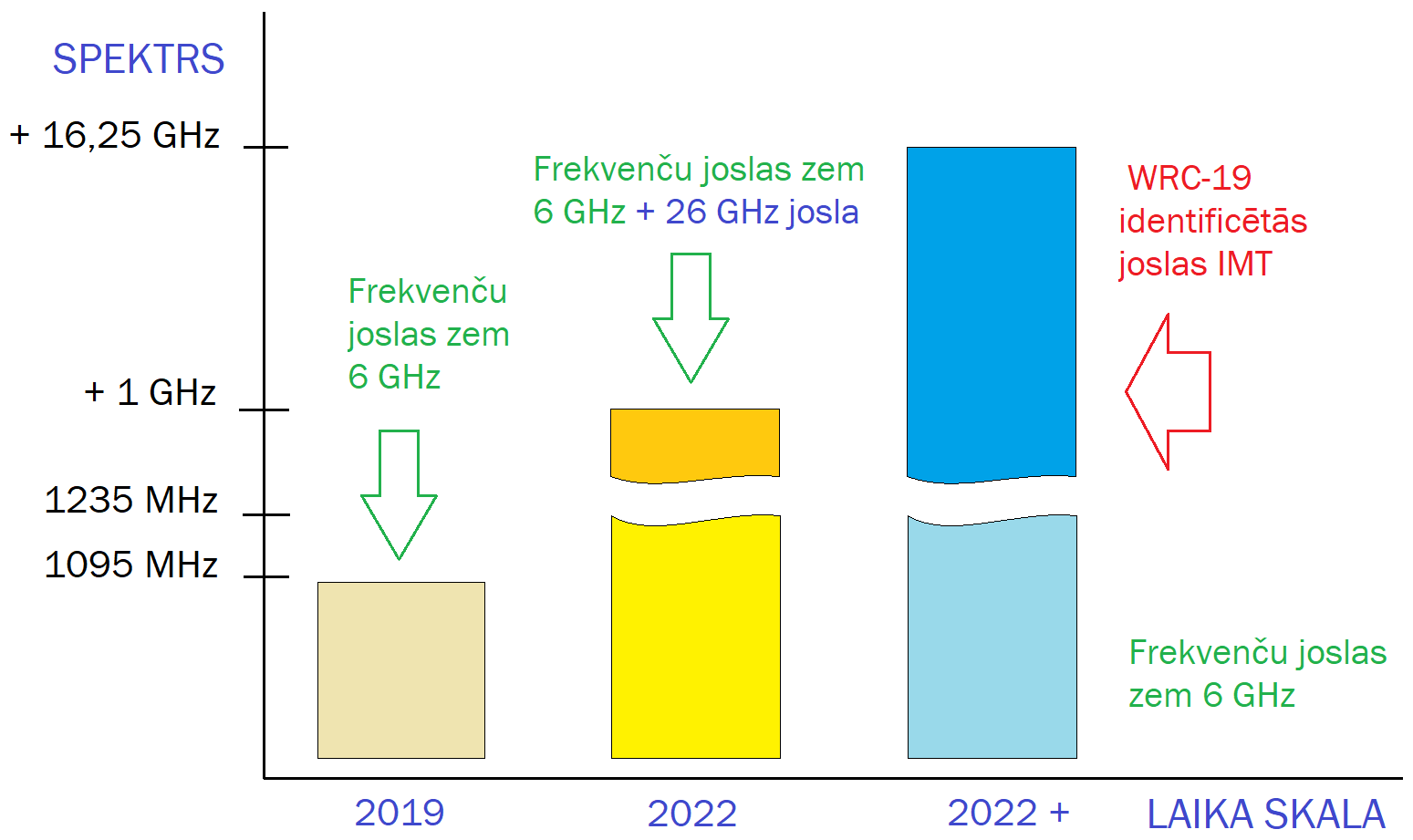 26 GHz
40 GHz
45 GHz
70 GHz
26 GHz
Frekvenču joslas virs 24 GHz)
+ L josla
+700 MHz
450 MHz ...
3,8 GHz
450 MHz ...
3,8 GHz
...
09.12.2019
2
5G tīklu attīstība
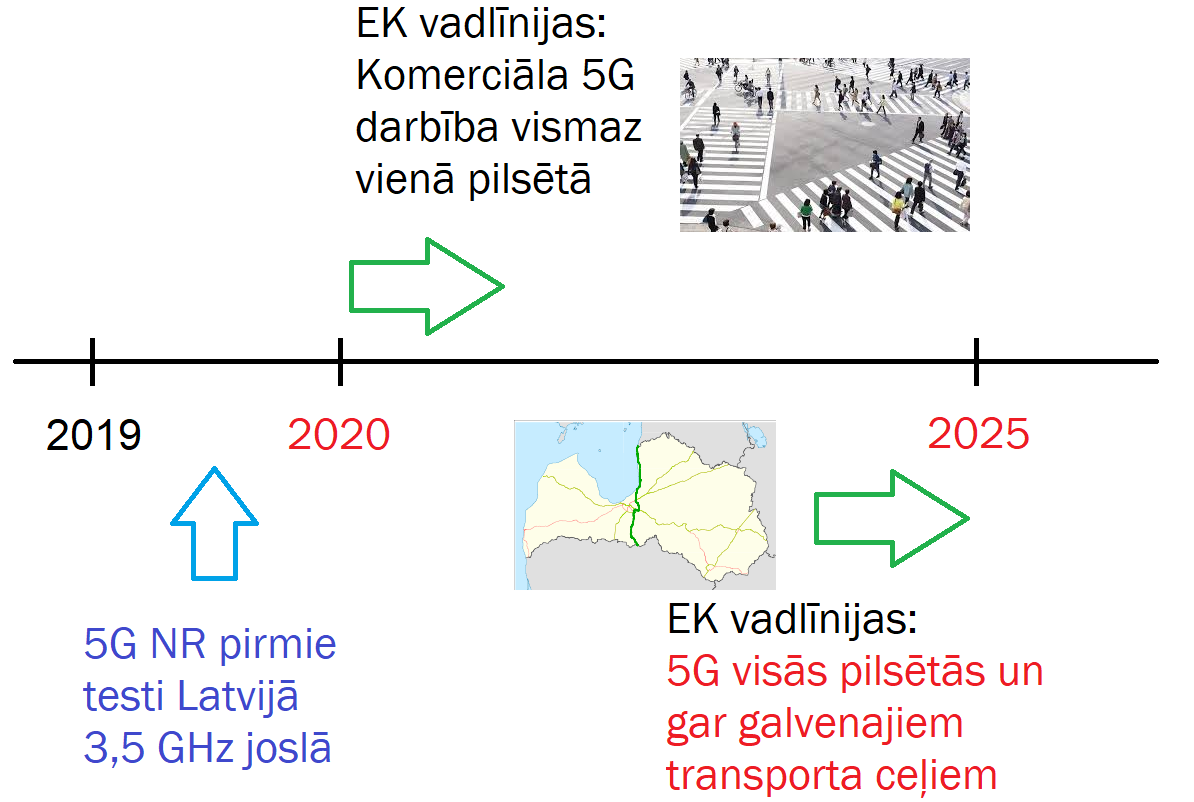 09.12.2019
3
Jautājumi!
09.12.2019
4
Kuras joslas pieejamas 5G no lietošanā esošajām?
* Atkarībā no nākotnes tehnoloģijām, būs nepieciešams precizēt tehniskos nosacījumus normatīvajos aktos
09.12.2019
5
Nākotnes perspektīvā
Nākotnes 5G joslas
Joslas identificētas IMT (WRC-19)
694 – 790 MHz (pieejama no 2022. gada)
24, 25 – 27,5 GHz
24,5 – 27,5 GHz (plānota pārplānošana 2020. gadā)
37 – 43,5 GHz
45,5 – 47 GHz
66 – 71 GHz
Kopā 16,25 GHz papildu spektra IMT sistēmām!
09.12.2019
6
Sadarbība ar kaimiņvalstīm frekvenču koordinācijā – frekvenču atšķirīga izmantošana kaimiņvalstīs
Koordinācija
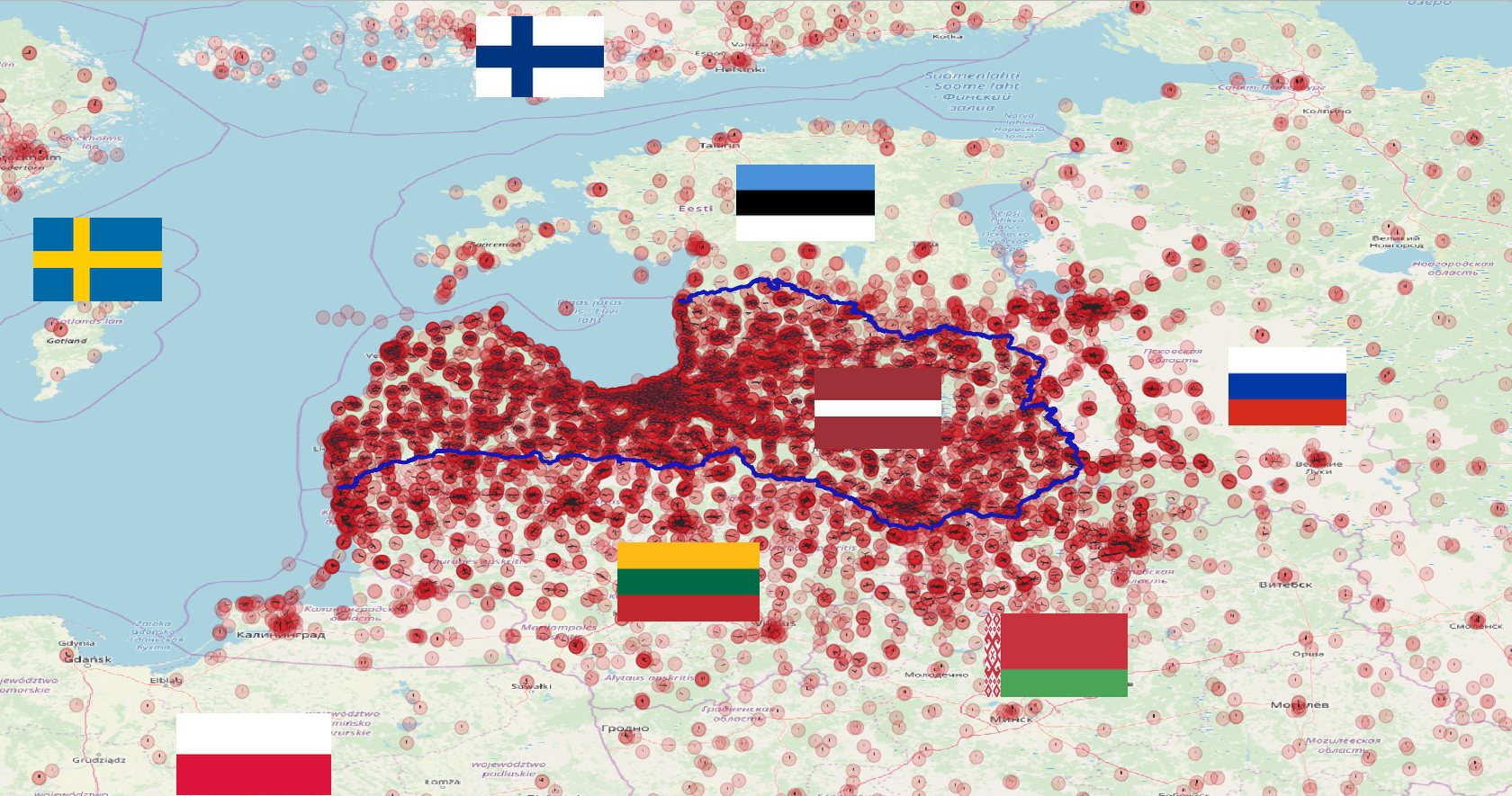 09.12.2019
7